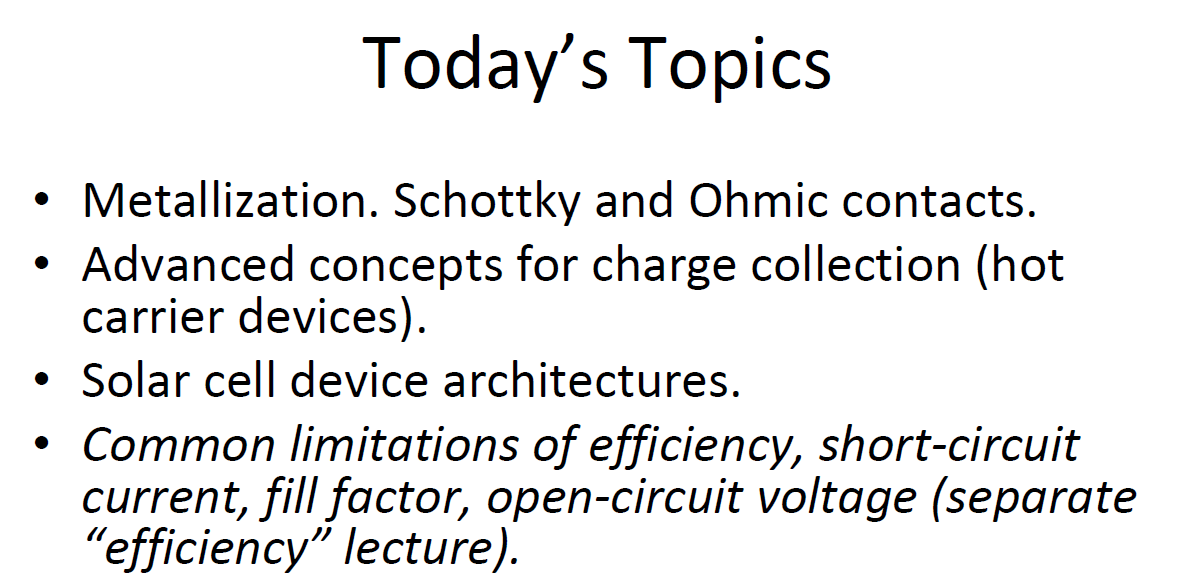 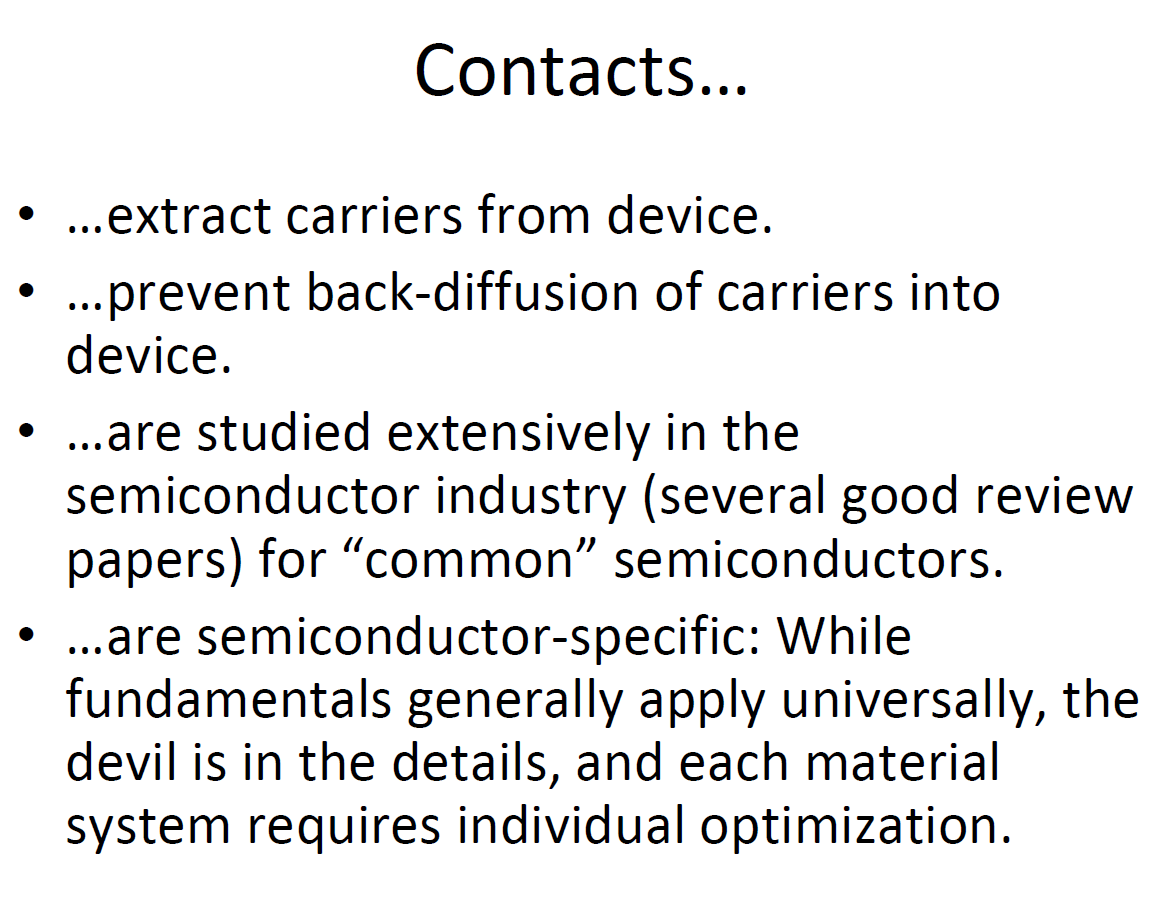 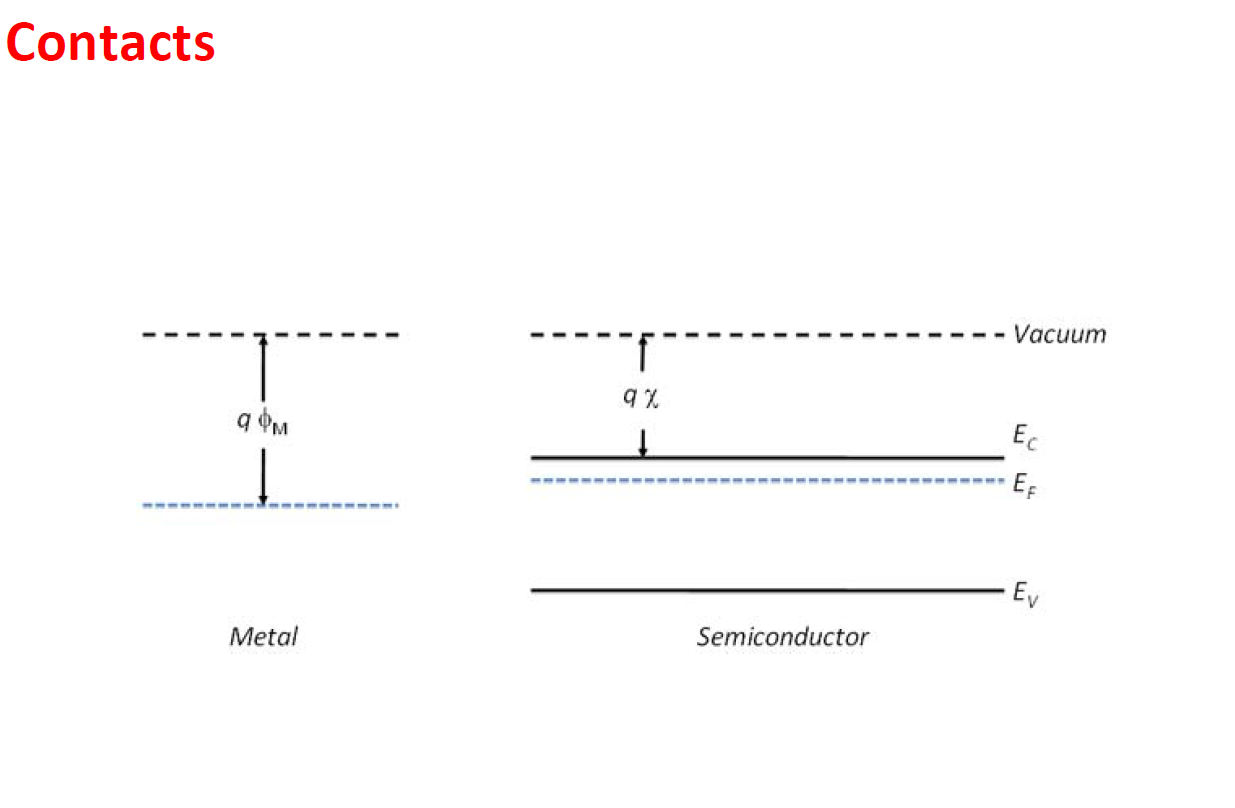 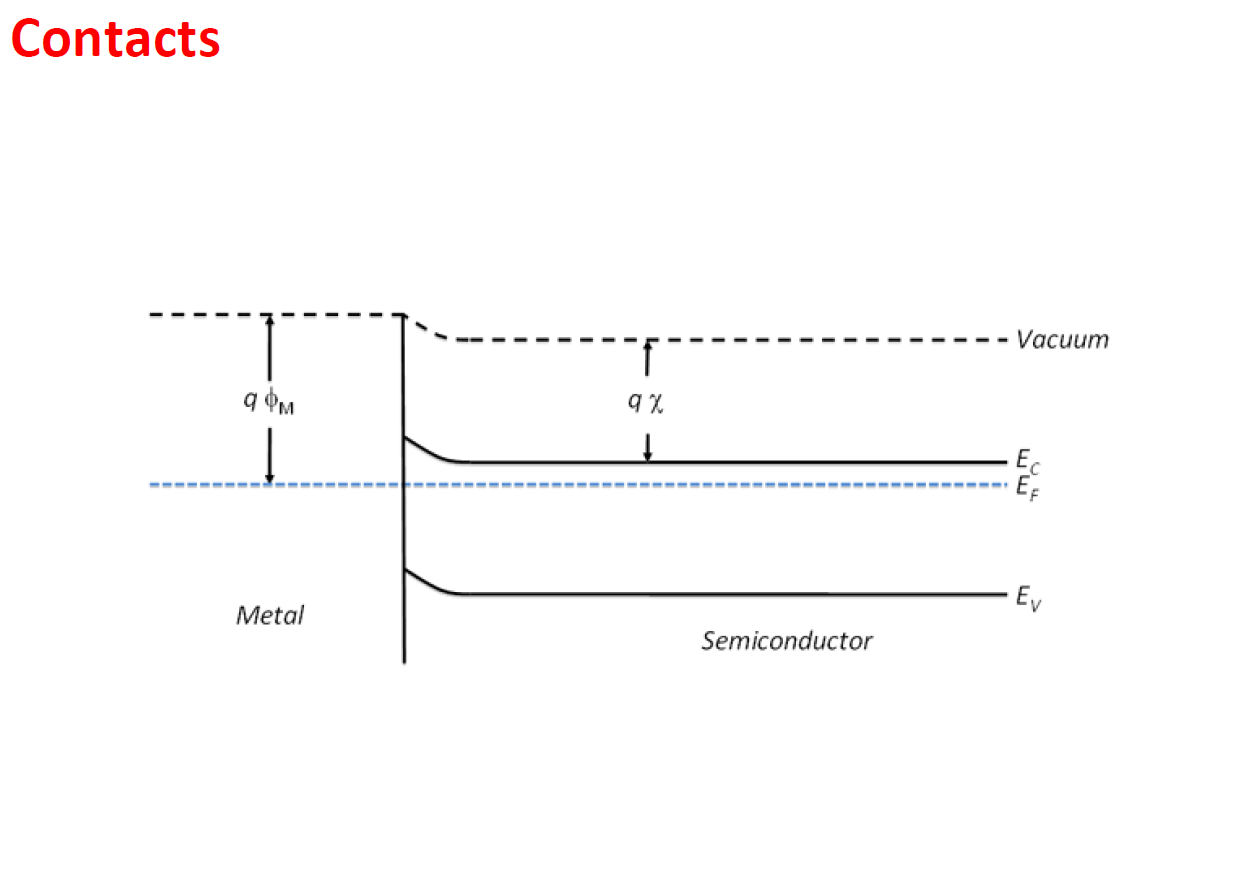 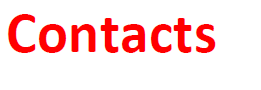 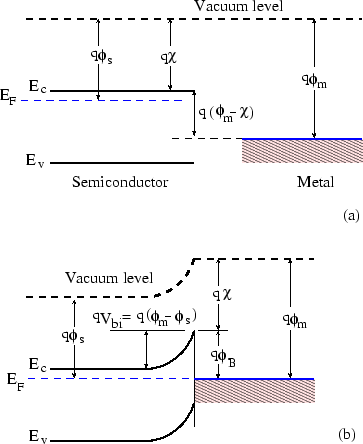 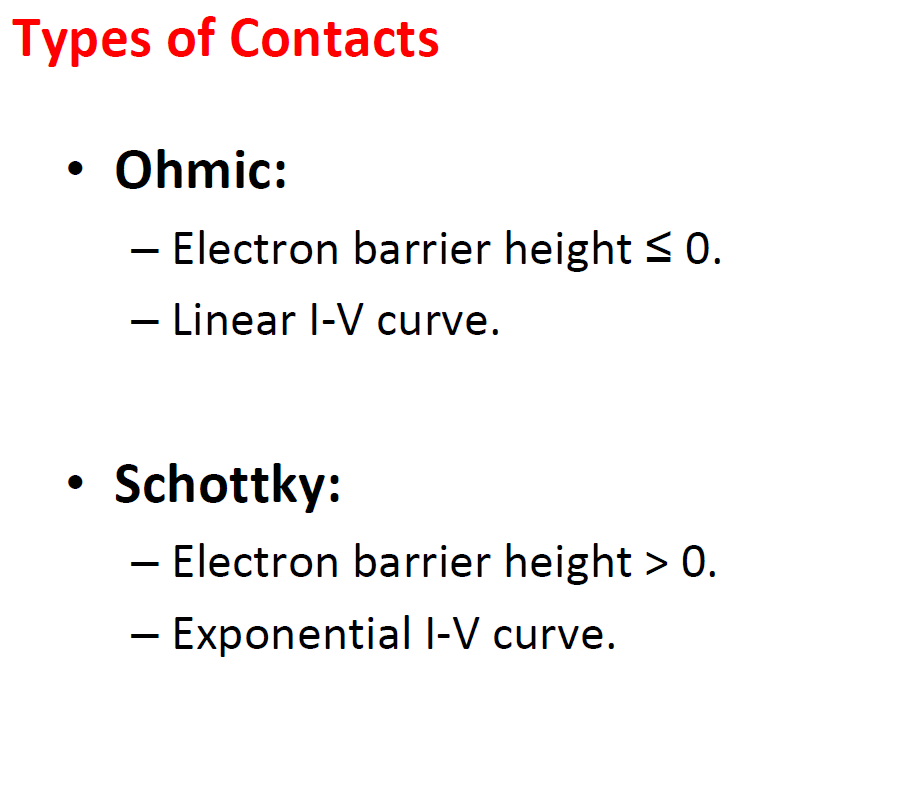 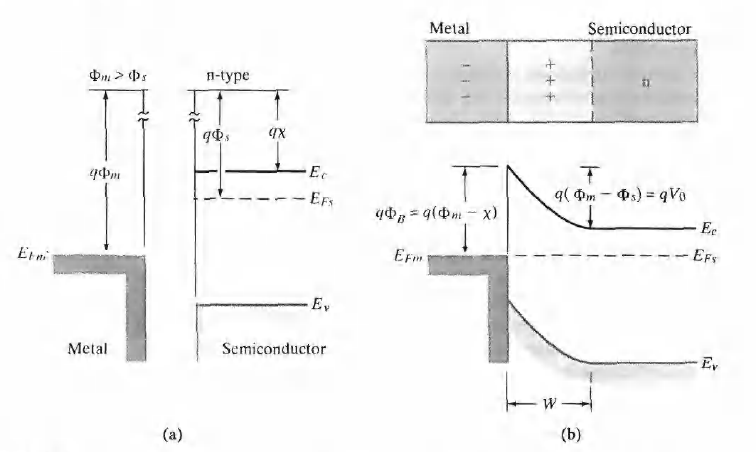 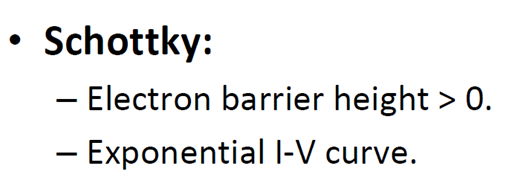 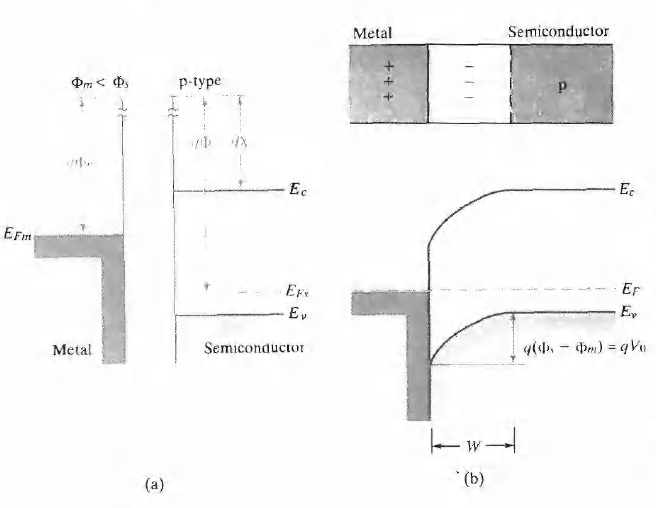 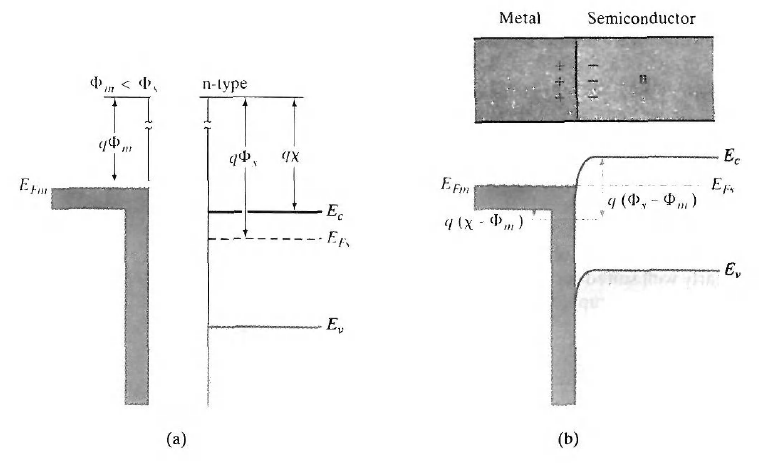 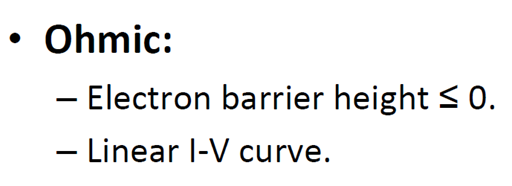 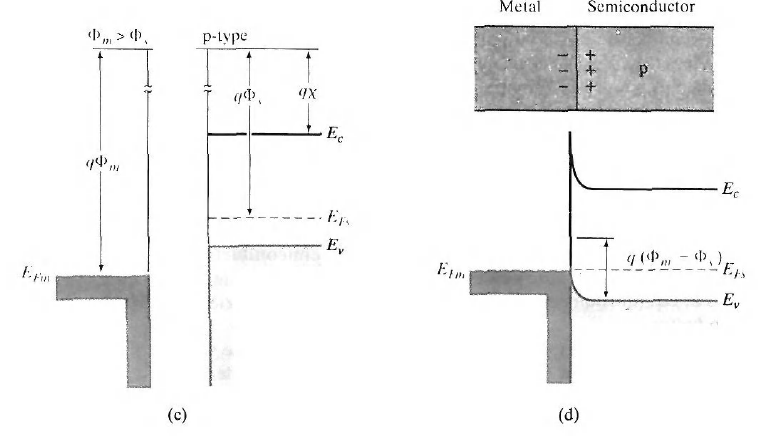 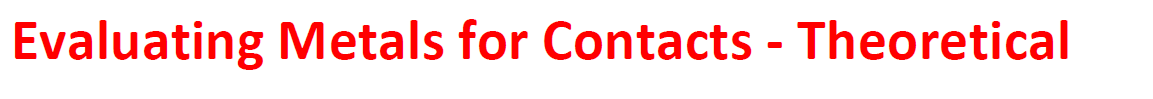 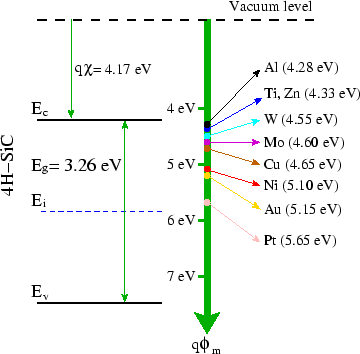 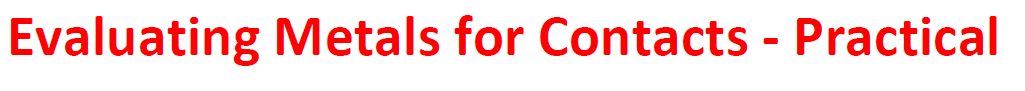 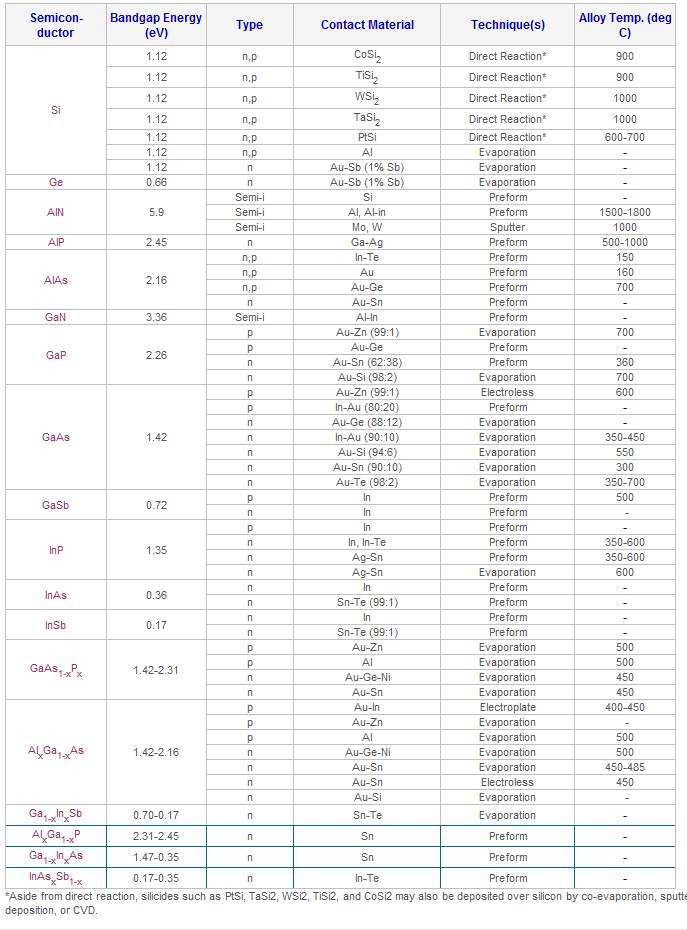 http://www.siliconfareast.com/ohmic_table.htm
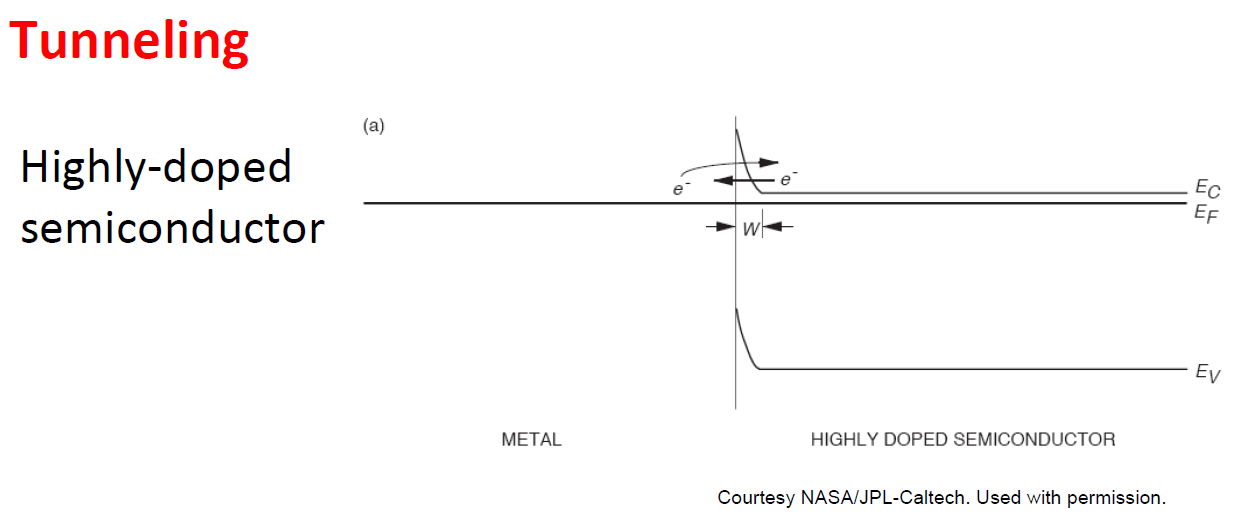 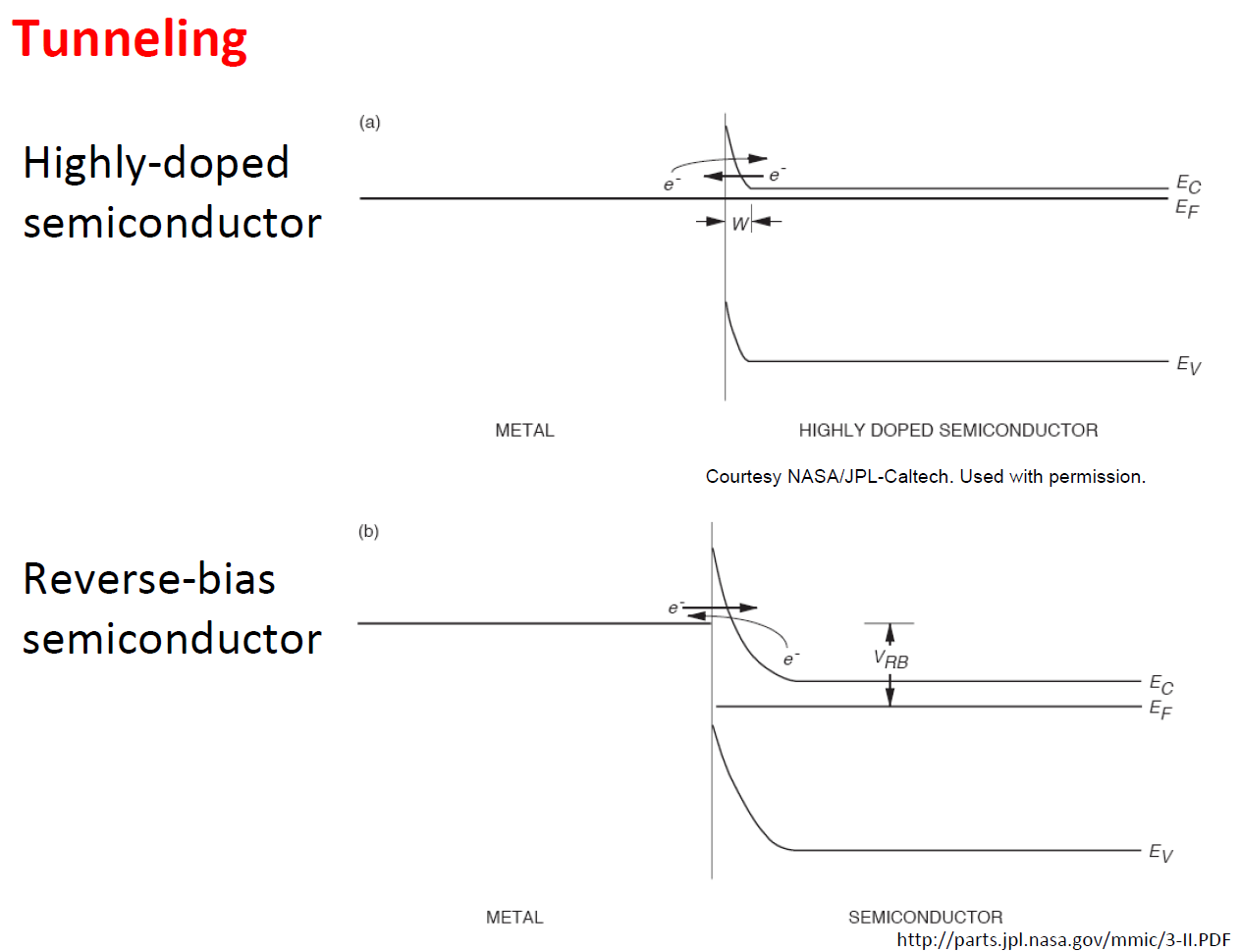 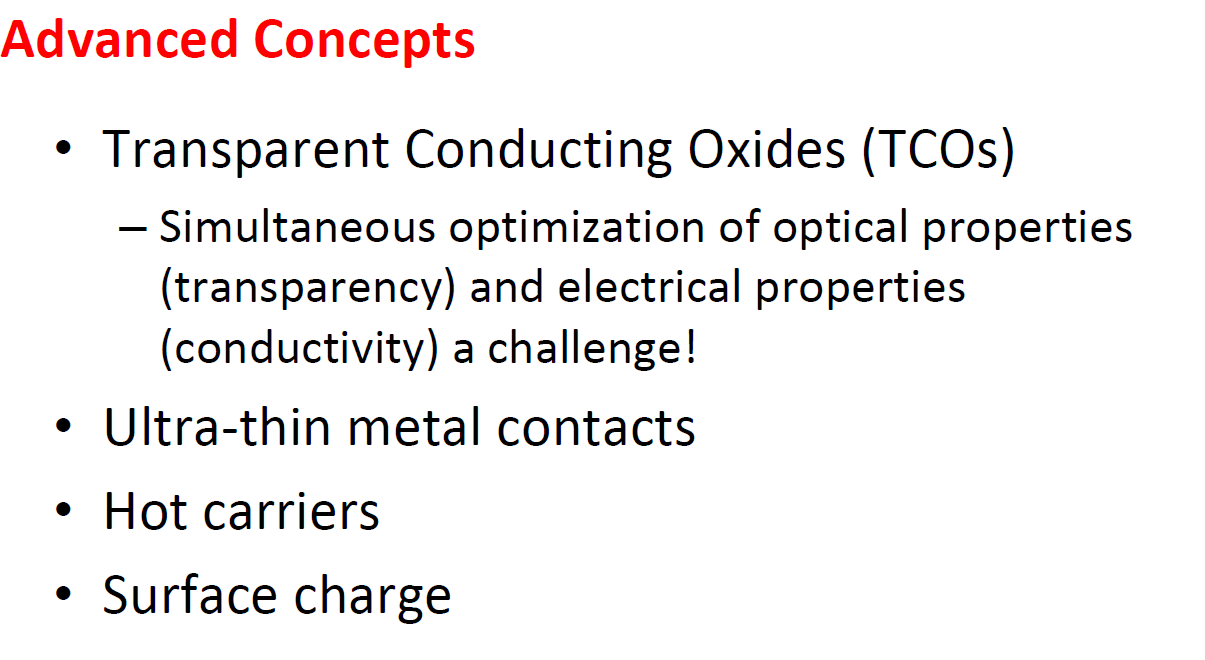 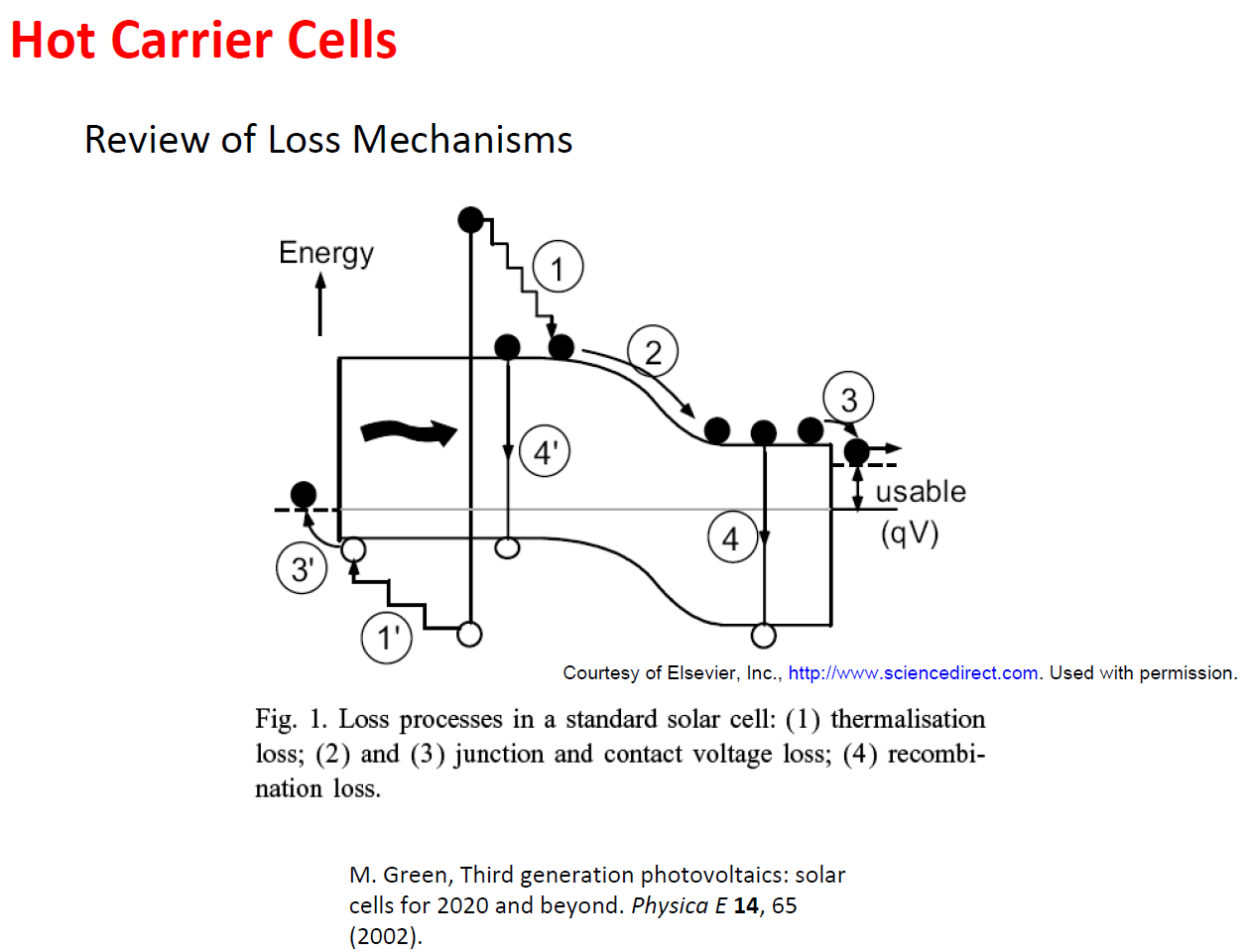 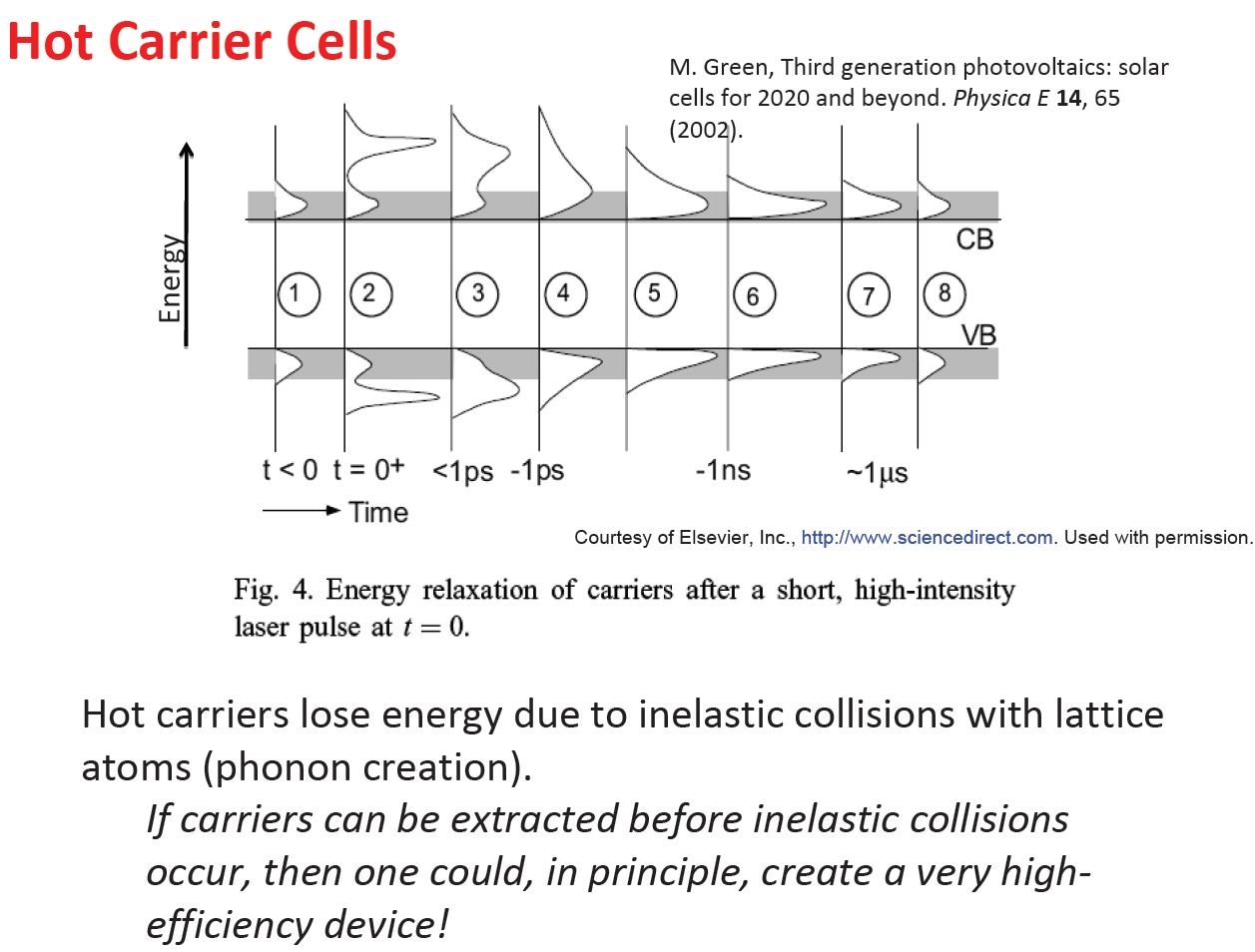 Thermal equilibrium (Boltzmann Dist.)
Photogeneration
Carrier-carrier collisions (uniform dist. of excess energy)
Energy loss by phonon emission (high energy optical and acoustic phonons)
5), 6)  Recombination of electron-hole pairs
7), 8) Loss of excess energy and relaxation to equilibrium states
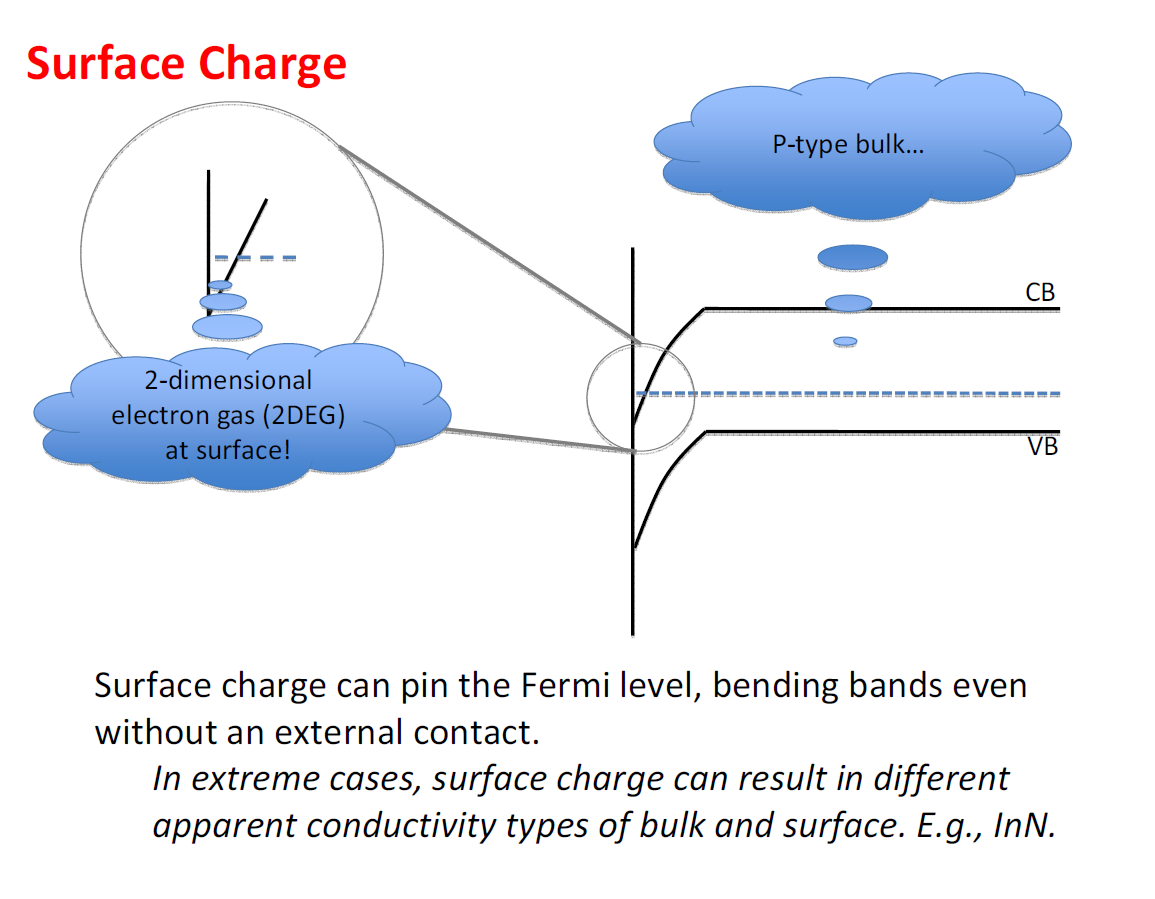 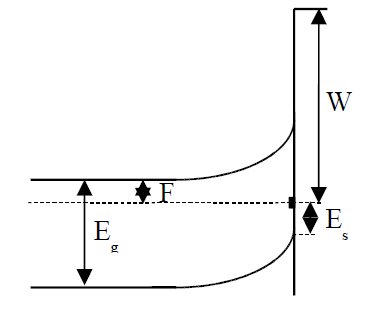 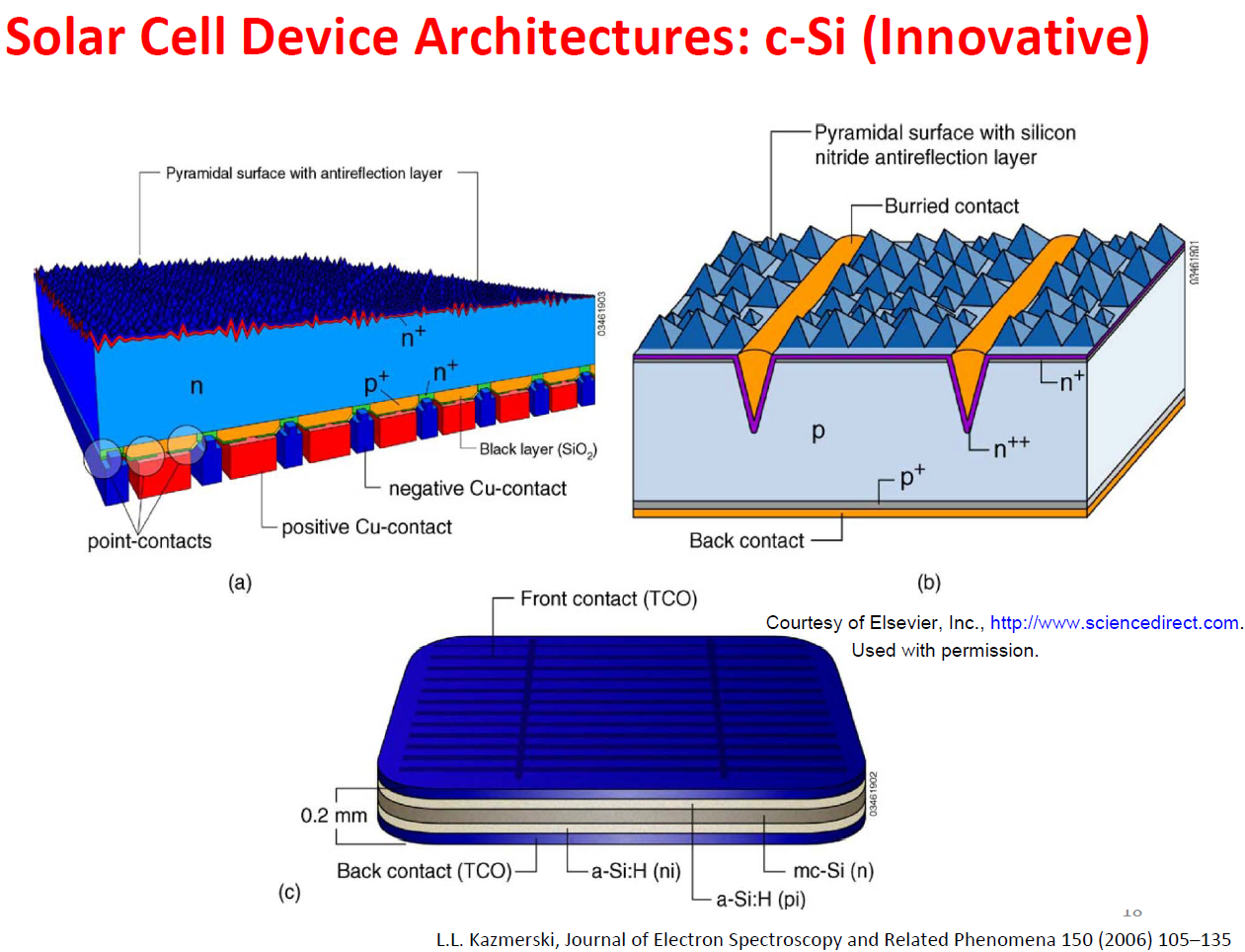 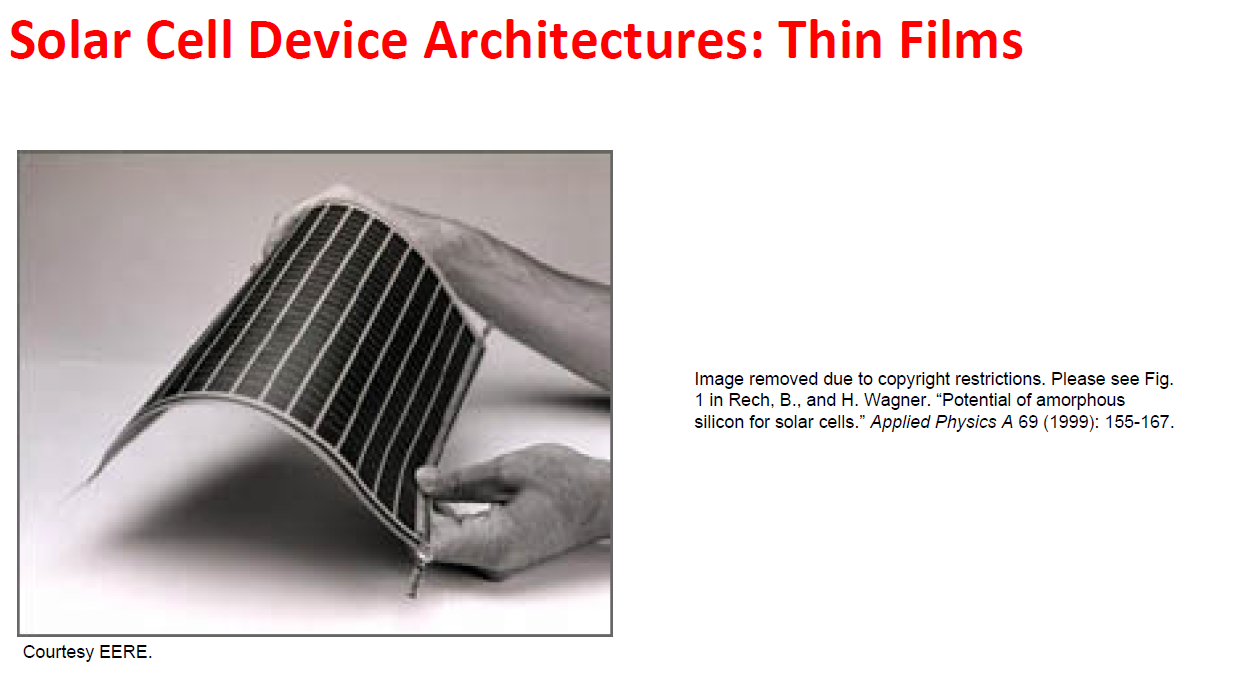 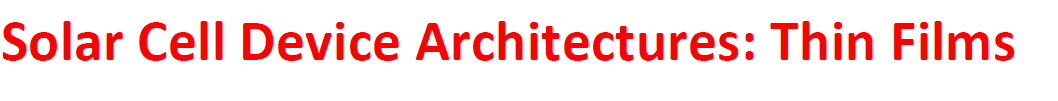 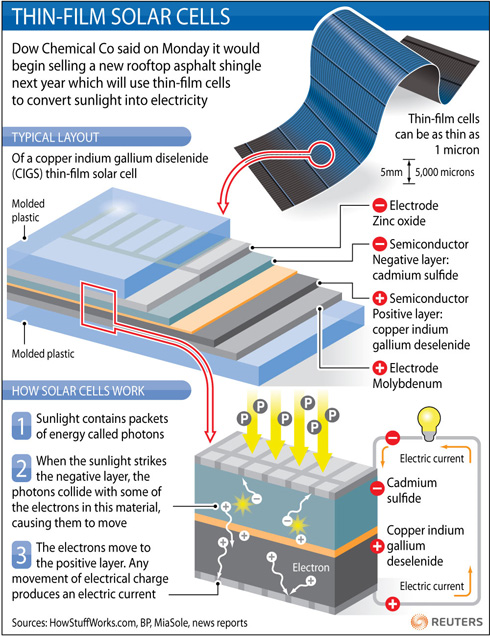 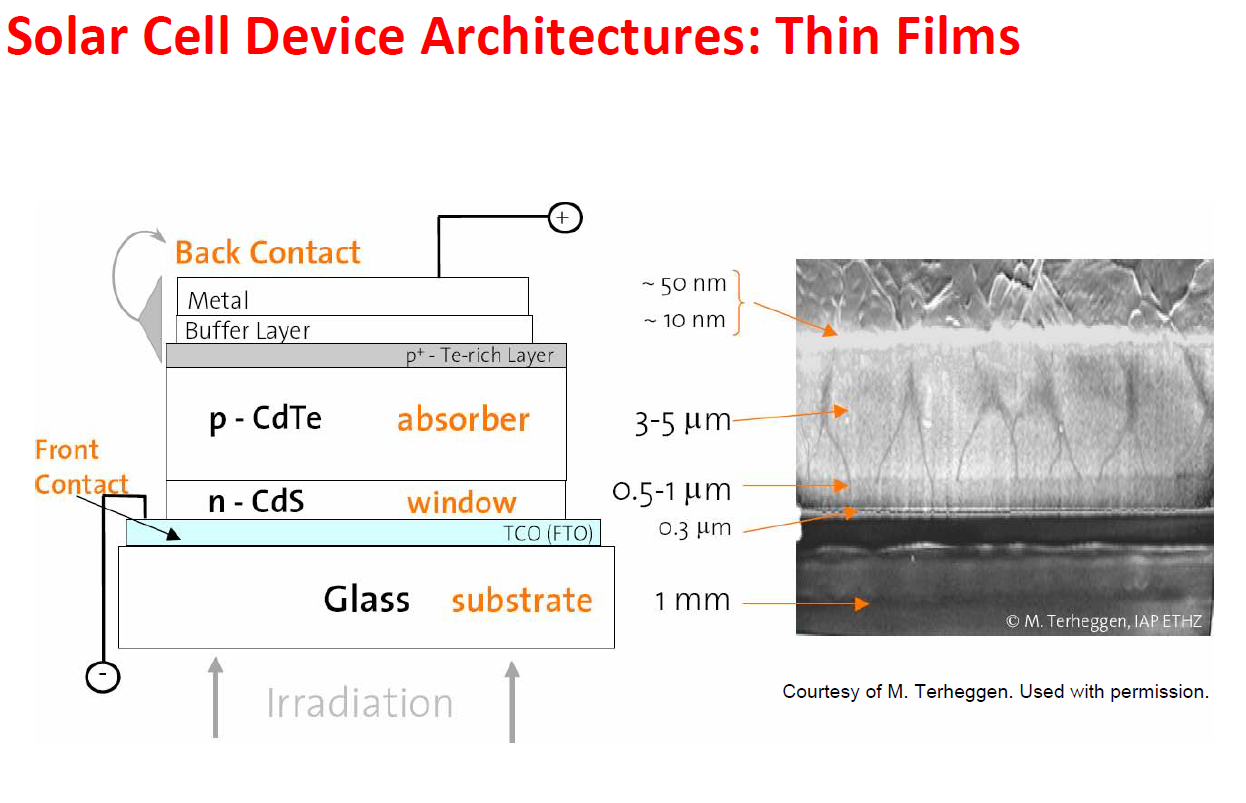 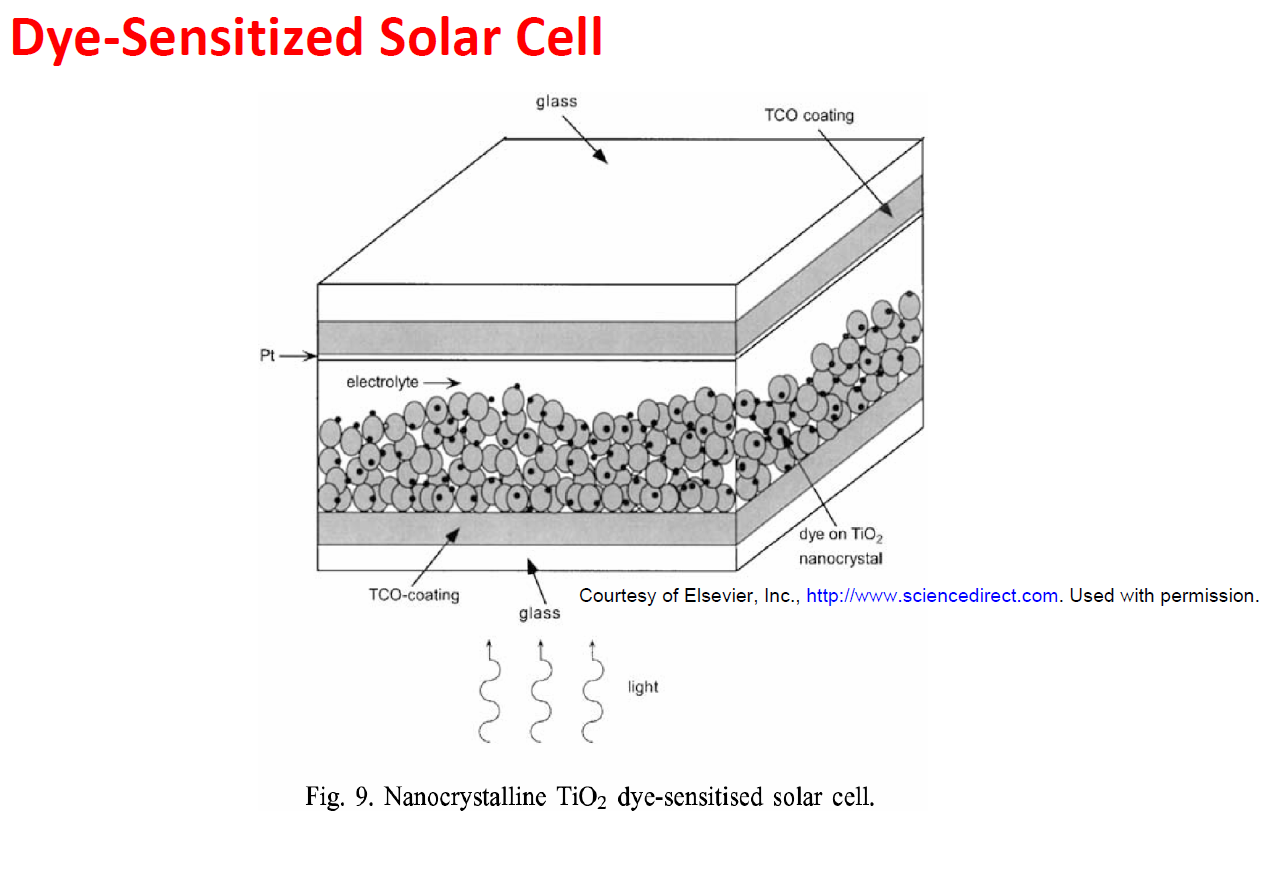 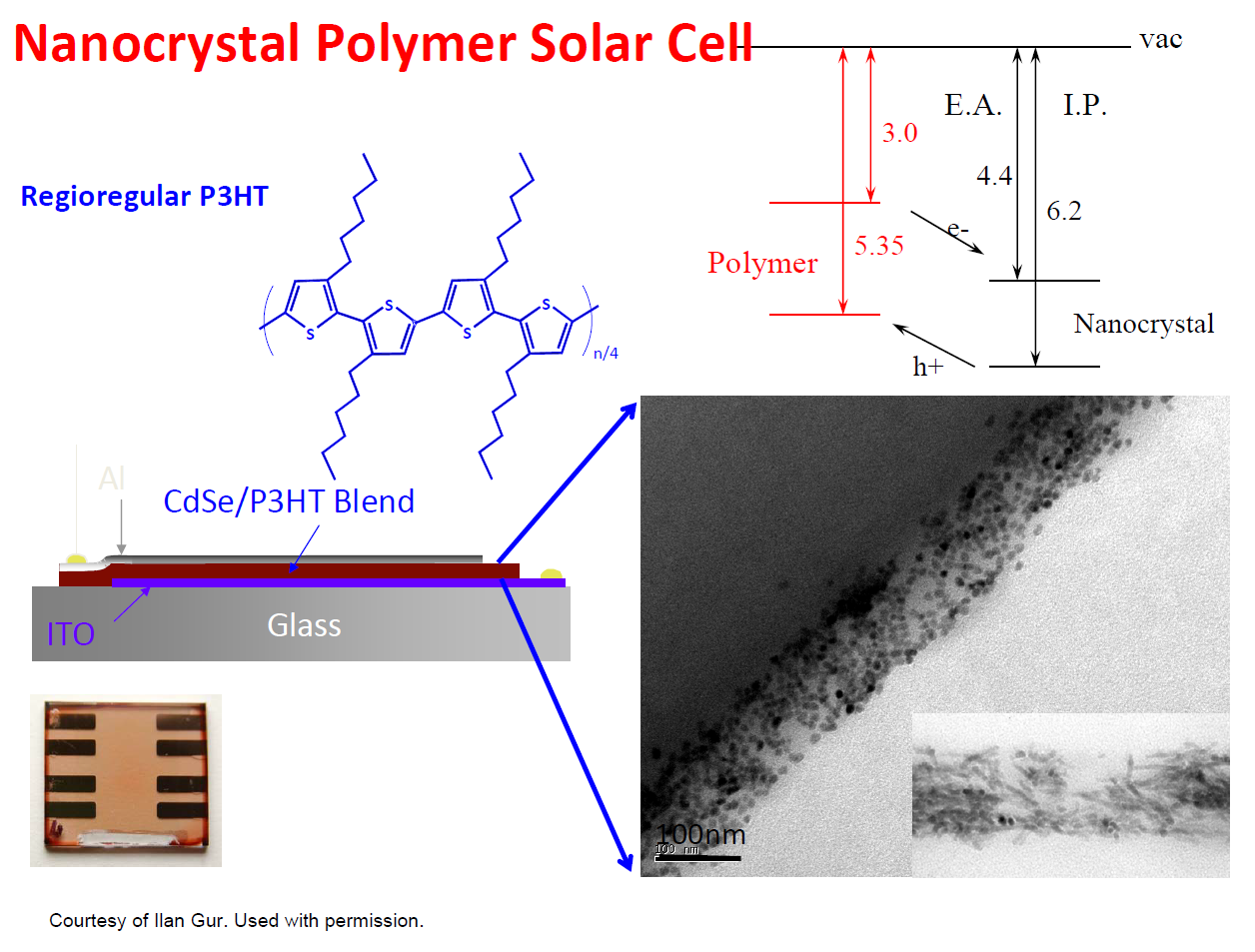 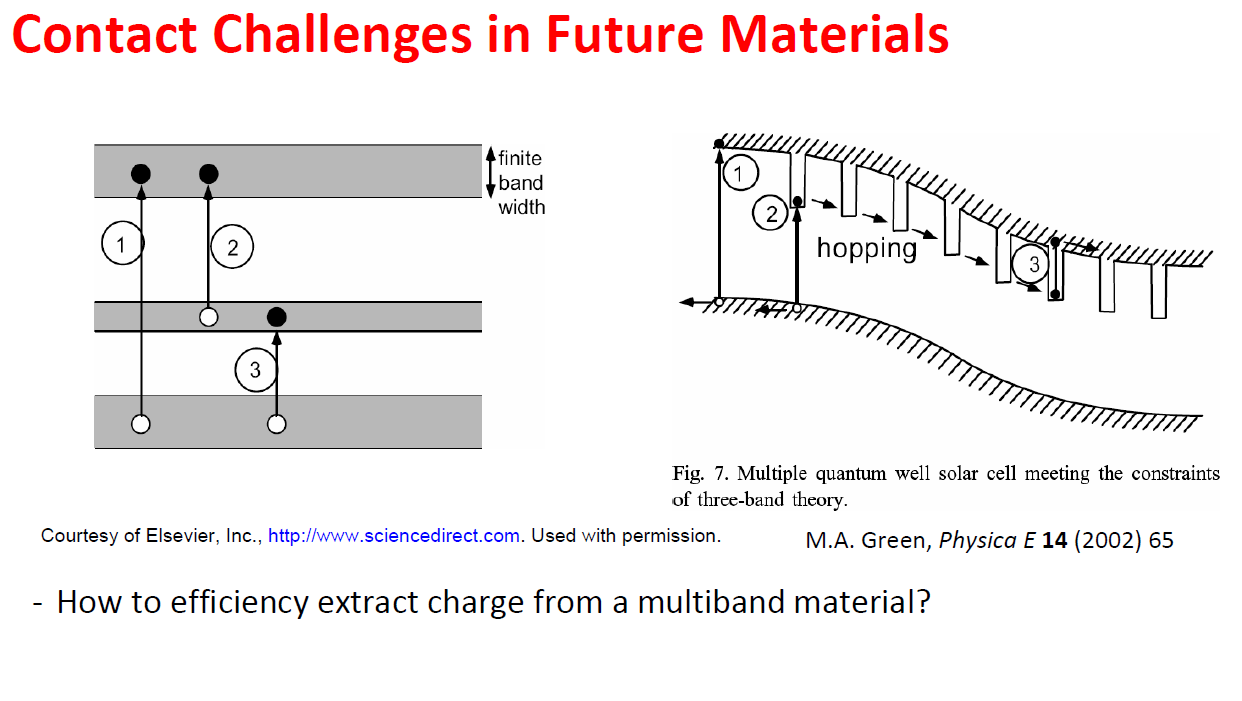